AQA GCSE
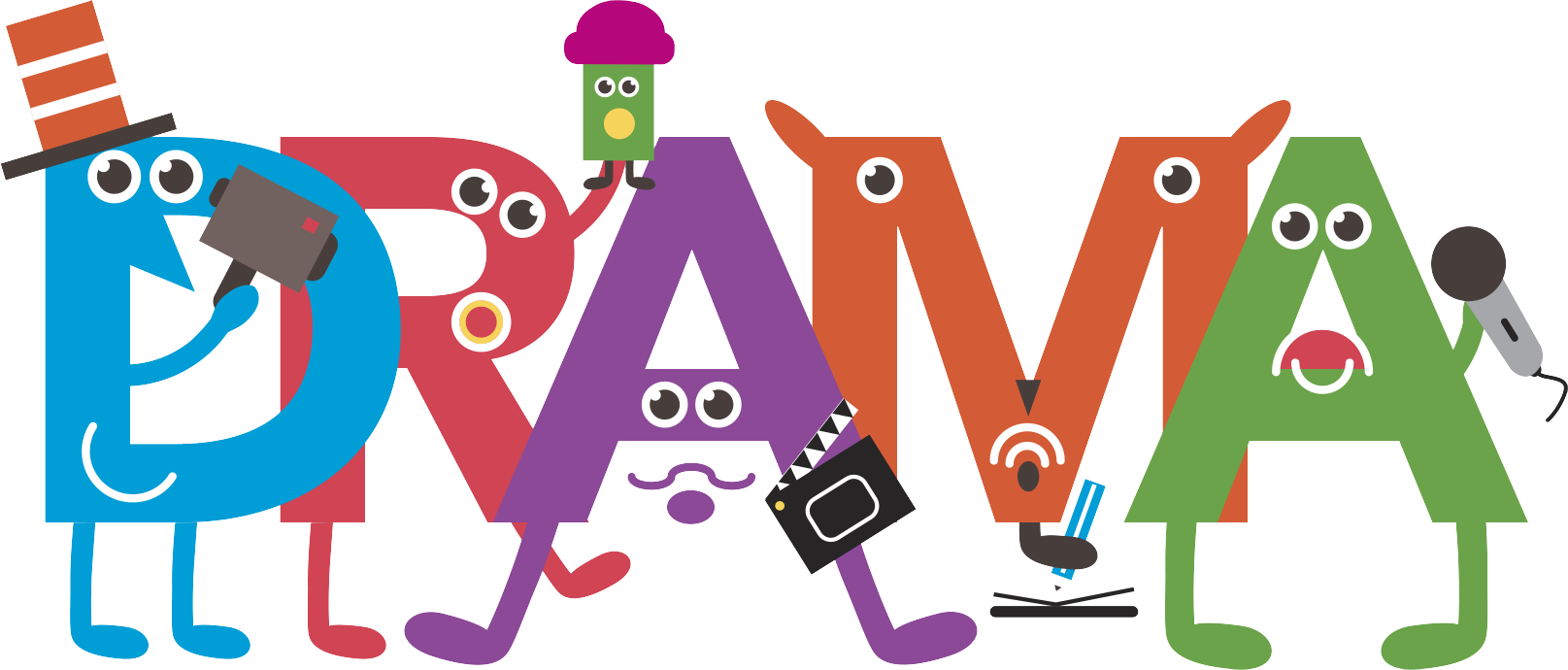 What is the course about?
You will develop skills as: 
A performer
Director 
Designer

You will learn to: 
Devise original performances 
Create performances from scripts.
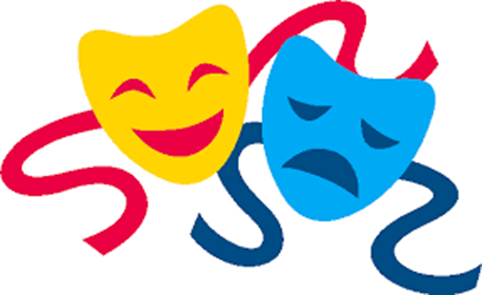 Course Structure
Component 1 
Written exam (completed at the end of year 11) 
3 sections – section A - knowledge 
		   Section B - Set Text 
		   Section C – Live Theatre Review
Component 2 
Devising (completed in year 10) 
3 sections – Section A – a group performance 
		  Section B – Portfolio (2000 words) 
		  Section C – Written Evaluation 
Component 3
Script Work (completed in January year 11) 
Perform 2 extracts from a play script (Monologue, Duologue or Group)
Is Drama Right for Me?
You need to: 
Be able to perform with confidence 
Work well in groups
Focus in rehearsals for long periods of time 
Evaluate your practical work
Meet deadlines for coursework 
Listen to and apply feedback